Вариант домашней работы
Проект по теме « Причастие»
    Выполнила ученица 7А класса МОУ СОШ№9 г.Нурлат РТ Замалиева Айгуль
Понятие о причастии.
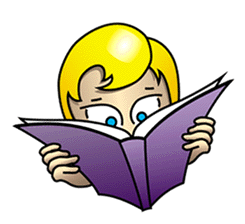 Причастие – это особая часть речи, обозначающая признак предмета по его действию. Сравним слова: жёлтый (лист)-желтеет (лист)- желтеющий (лист). Слово жёлтый обозначает цвет, желтеет – действие предмета, желтеющий – признак предмета в процессе действия, т. е. тот, который становится жёлтым. Желтеющий – причастие.
Морфологические признаки причастия.
Причастие имеет признаки двух частей речи

  прилагательного                                     глагола
К а к о й ?                                             К а к о й ?
Изменяется                                       Изменяется         
  по род.числам,падежам         
                                                                 Числам,    временам
Лист (какой?) желтеющий
Трава (какая?) желтеющая
Поле (какое?) желтеющее
Колосья (какие?) желтеющие
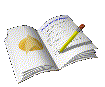 Отличие причастия от прилагательного
Жёлтый (лист). По лексическому значению- значение цвета; по грамматическому - признак предмета.
Жёлтый лист уже не изменит цвета, это его постоянный признак.
Слово жёлтый непроизводное, оно не образовано от глагола.

Вывод: слово жёлтый прилагательное.
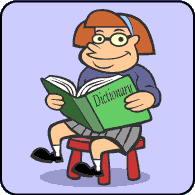 Отличие причастия от глагола
Желтеющий лист – тот, который сейчас желтеет, т. е. это признак непостоянный, признак по действию, которое совершает предмет.    2) Слово желтеющий производное, оно образовано от глагола желтеть, т.е. становиться жёлтым. 
Вывод: слово желтеющий не глагол
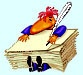 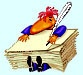 Место причастия в предложении.
перед определяемым        после опред.
словом (сущ.)                     слова (сущ.)
спалённой жнивы                жнивы спалённой
ночующий обоз                   обоз ночующий
белеющих берёз                   берёз белеющих
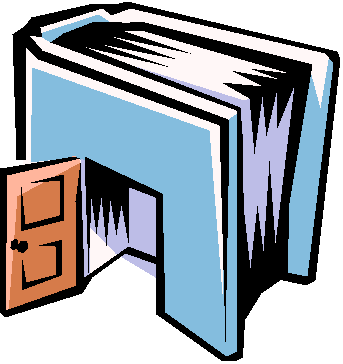 Понятие о причастном обороте.
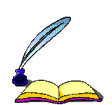 Причастие с зависимыми словами называется причастным оборотом.Например: в степи ночующий обоз, /ночующий (где?) в степи/;/средь нивы белеющих/ берёз, белеющих (где?) средь нивы.Вывод: в степи ночующий и белеющих средь нивы – причастные обороты.
Выделение причастного оборота
1.Причастный оборот выделяется запятой или запятыми, если он стоит после определяемого слова  Струя пены, отбрасываемая кормой корабля, прошла через океан белой чертой.2. Причастный оборот не выделяется, если он              стоит перед определяемым словом.                       Грэй лёг у костра и смотрел на        
                                               отражавшую    
                                                                огонь воду.
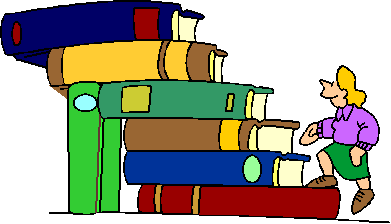 Тренировочные упражнения
1.Из группы слов вычеркните лишнее.                  1)Смеющийся, смеявшийся, смеясь, рассмеявшиеся.                    2)Рассчитывавший, готовящийся, бушующий, 
                                                                                                  величайший.                    3)Распечатанный, раскрытый, отправленный,  
                                                                                            торжественный.      2.Укажите словосочетание «прил.+ сущ.»              1) бушующее море                        летящий самолёт                2) сидящие на дереве                   удивительный дом                3) зеркальная поверхность           спускающийся к 
                                                                                                            берегу                4) выполнивший задание              удивляющийся всему 
          3. Найдите и выделите причастный оборот     Охотник смотревший с берега долго протирал глаза.
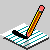 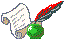 Итоги урока.
1. Какая часть речи называется причастием?
2. Какие морфологические признаки имеет причастие?
3. Что такое причастный оборот?
4. Назовите условие, при котором причастный оборот выделяется запятыми.



                                                                    Выполнила
                                                                                                                   ученица7А 
                                                                                                                                     класса
                                                                                                                   Замалиева                                                                                                  
                                                                                                                   Айгуль.
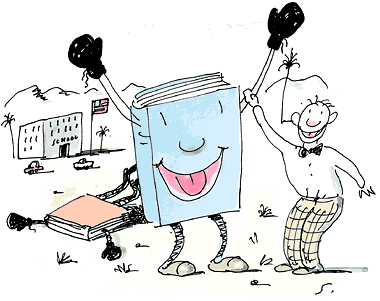